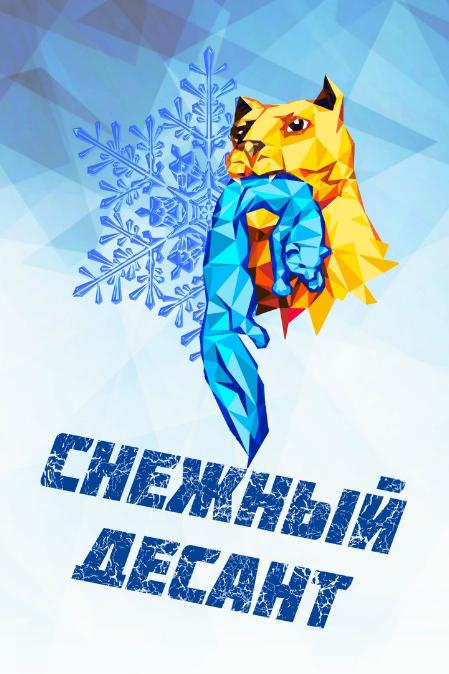 с 30 января -2 февраля 2018 года на территории МО «Боханский район» -
МО «Бохан», 
МО «Олонки», 
МО «Буреть», 
МО «Каменка» 
состоялась  Всероссийская  патриотическая  акция «Снежный  десант РСО».
  Цель   акции:  патриотическое  и нравственное воспитание молодежи, популяризация ЗОЖ.
Бойцы  отряда  «Вираж»  Всероссийской  патриотической  акции  
                    «Снежный  десант РСО» во главе с командиром Ли Анатолием 
на территории МО «Боханский район»  в 2018году
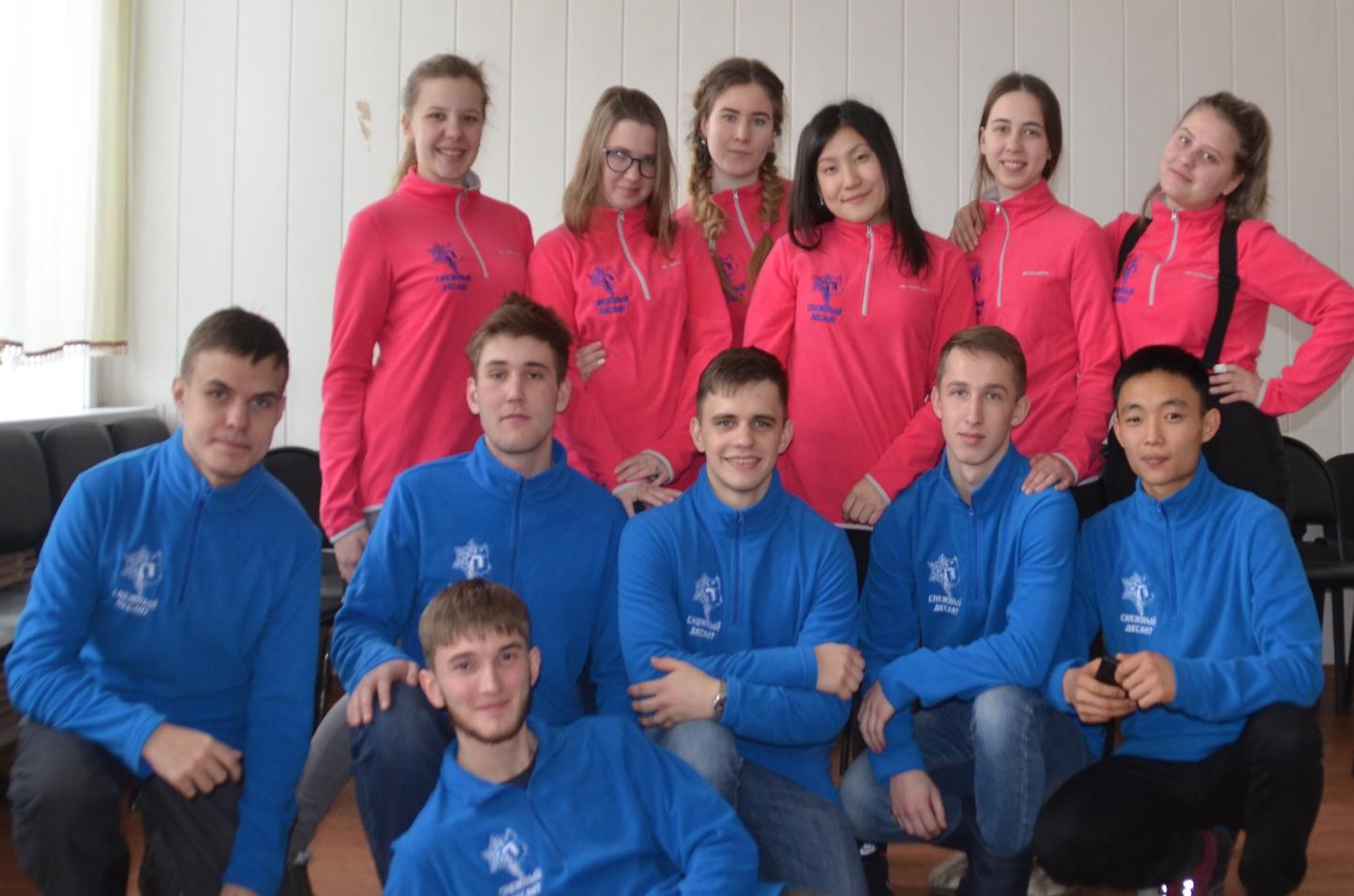 Праздничная  встреча  отряда «Вираж» Всероссийской  патриотической  акции «Снежный  десант РСО» с ветеранами,  активистами комсомольского движения МО «Боханский район», посвященная празднованию 
100-летия ВЛКСМ
                                                        п.Бохан 30 января 2018 год
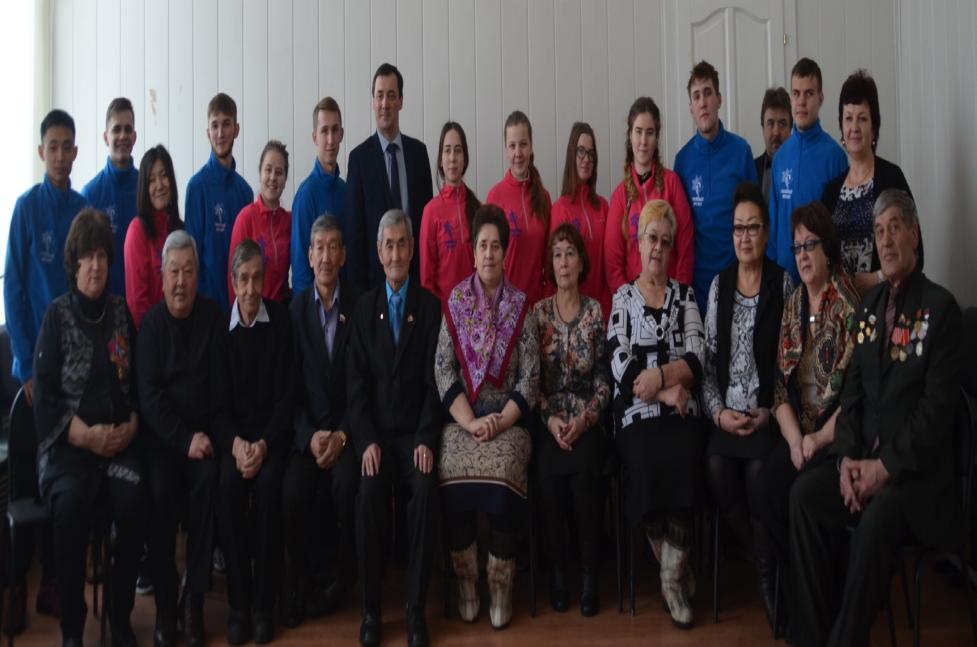 ХАЗИЕВА ЕЛЕНА НИКОЛАЕВНА                                                                                                секретарь учительской, комсомольской  организации, старшая пионервожатая,  комсорг Александровской СОШ.  Рассказала про интересные воспоминания связаны с комсомольской юностью.
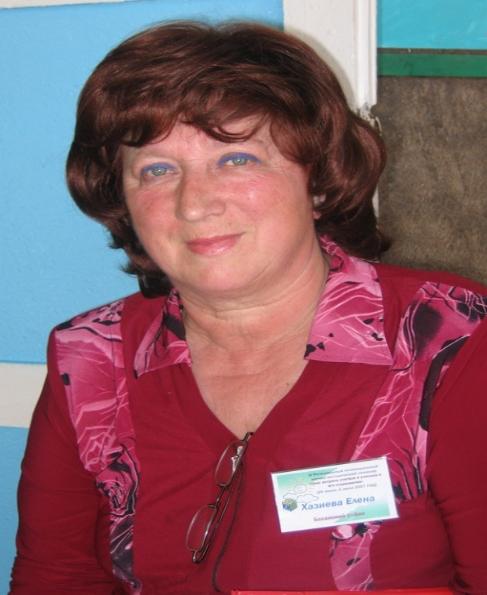 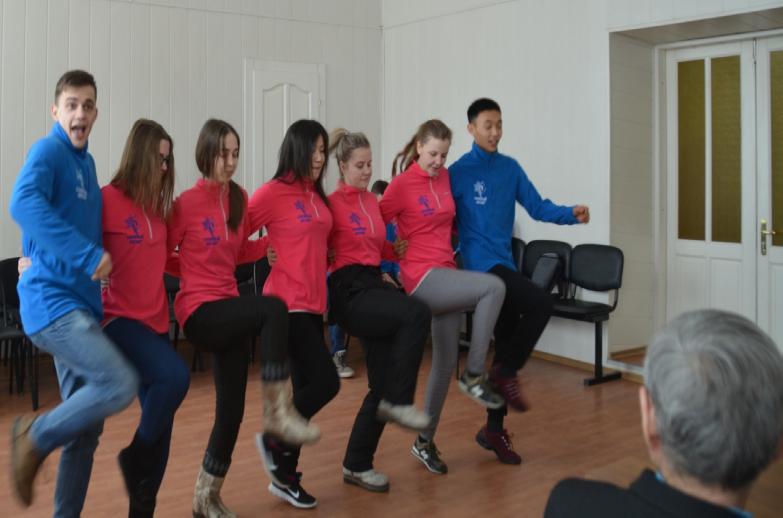 Концертные номера для активистов комсомольского движения МО «Боханский район»,
 на встречи посвященной празднованию 
100-летия ВЛКСМ
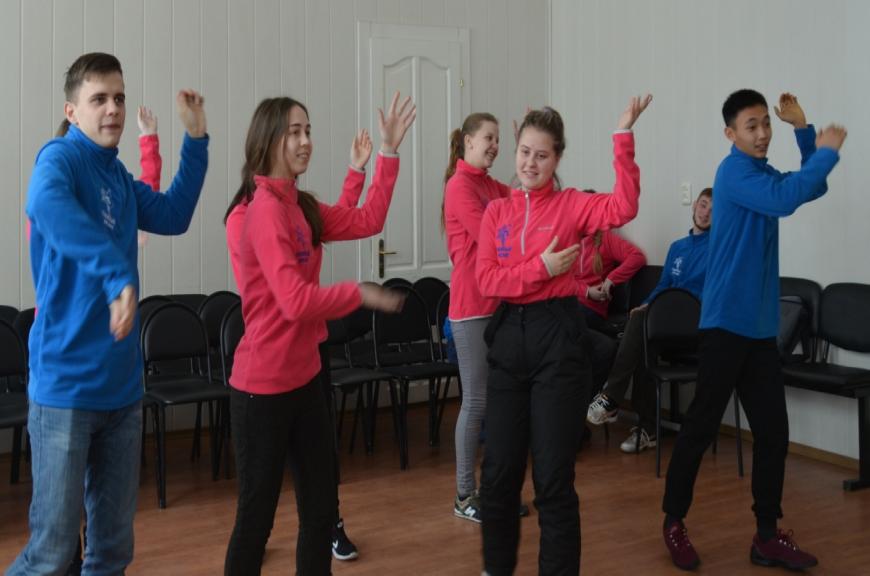 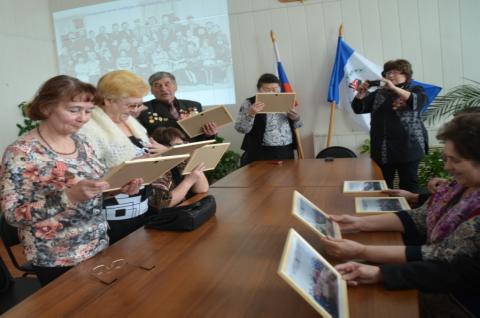 Фотография на память
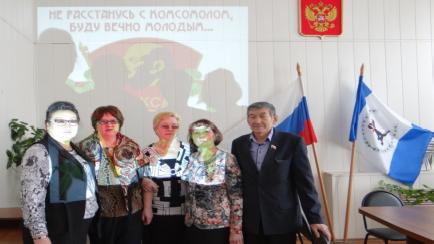 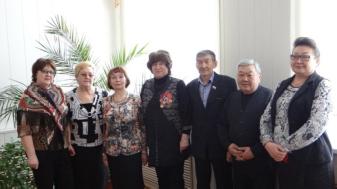 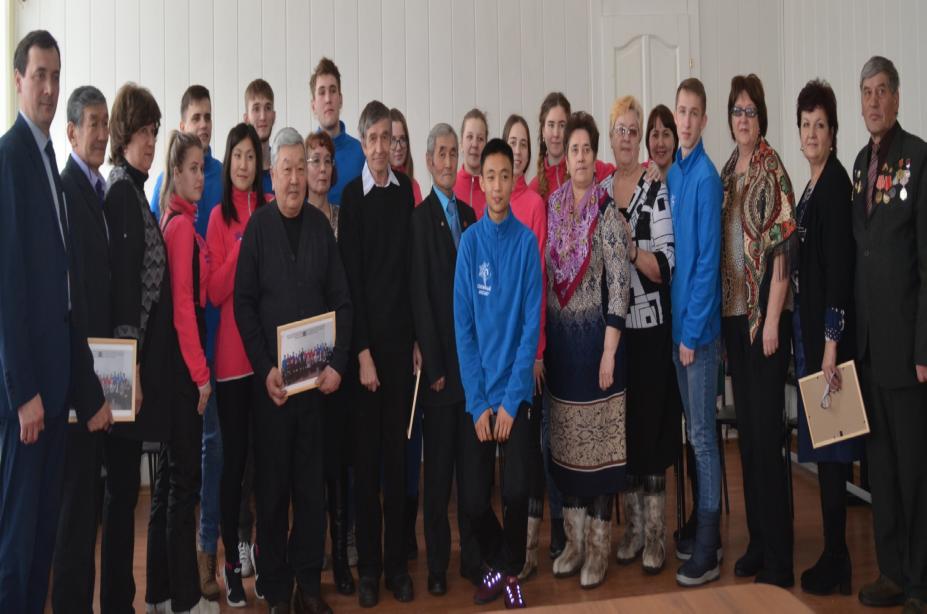 Перед выездом  в муниципальное образование
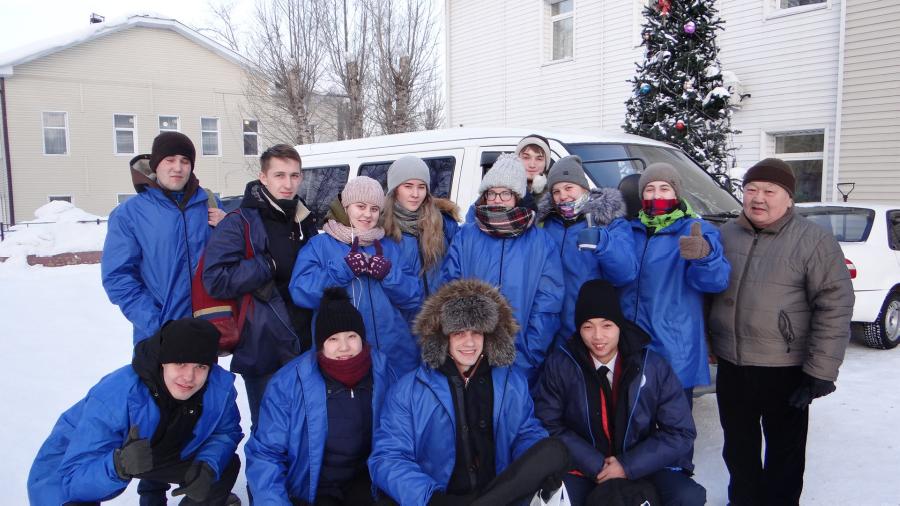 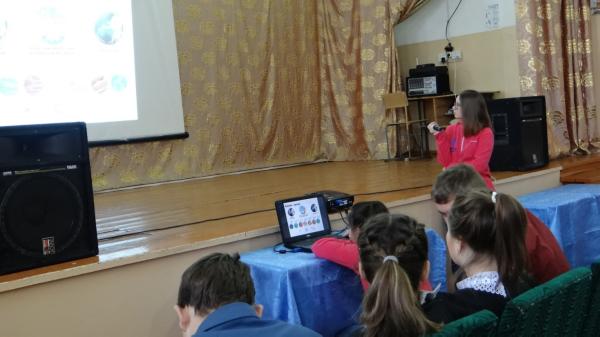 Лекционные  
 занятия по
профориентации, ЗОЖ, РДШ
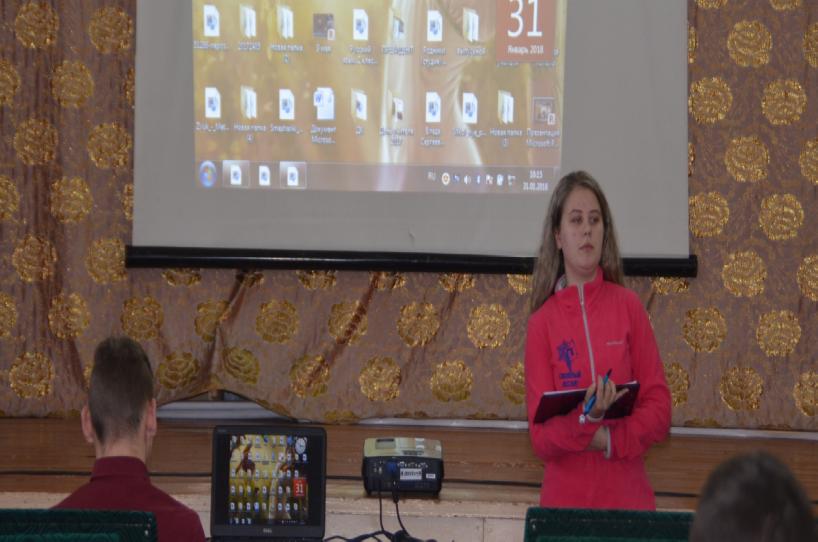 Тренинг по профилактике наркомании
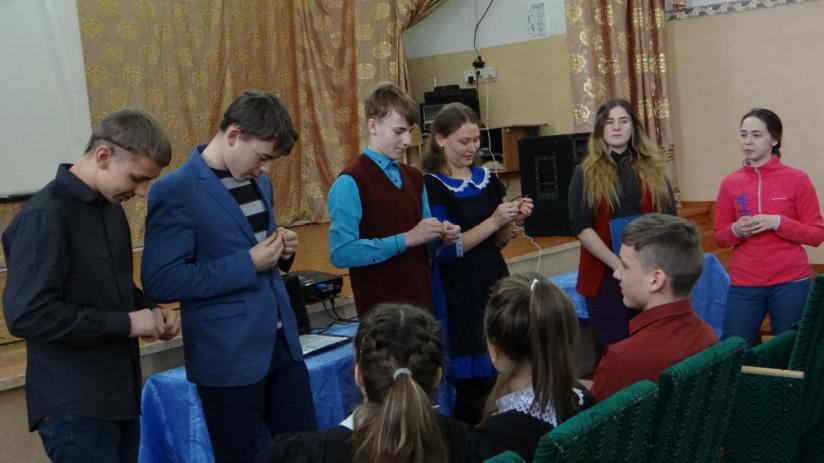 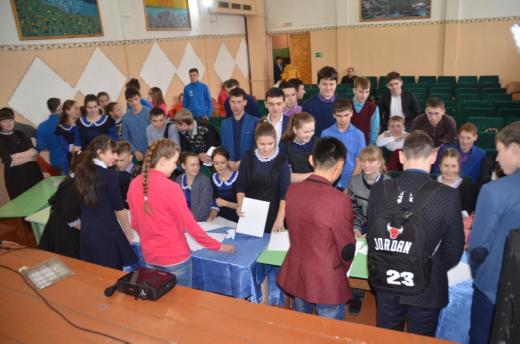 Мастер классы 
  по декоративно- прикладному 
 творчеству
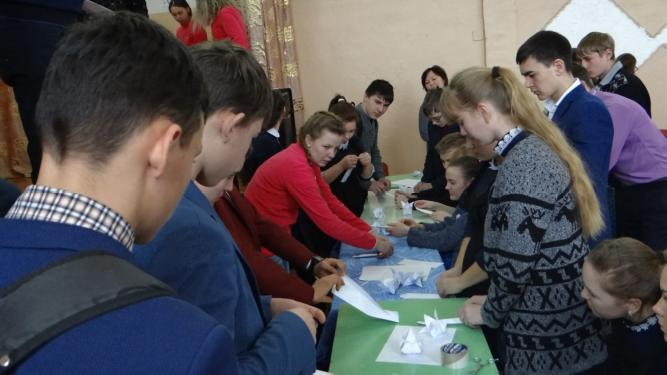 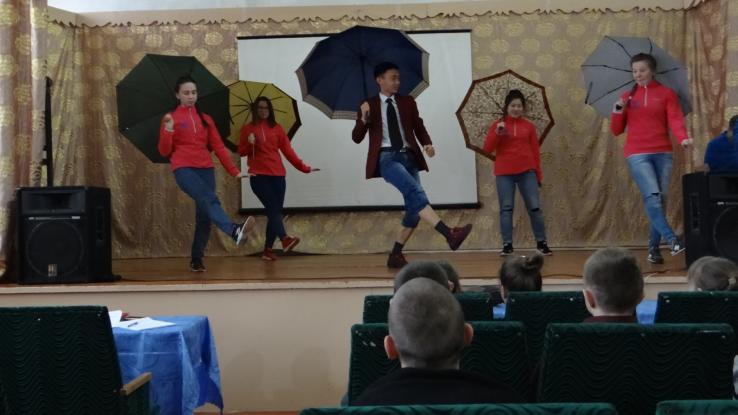 Творческий 
Концерт отряда
 «Вираж»
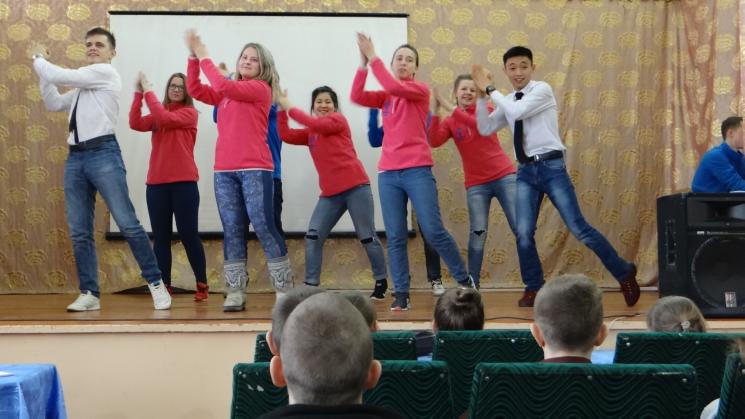 Гимн Сибирского Федерального Округа
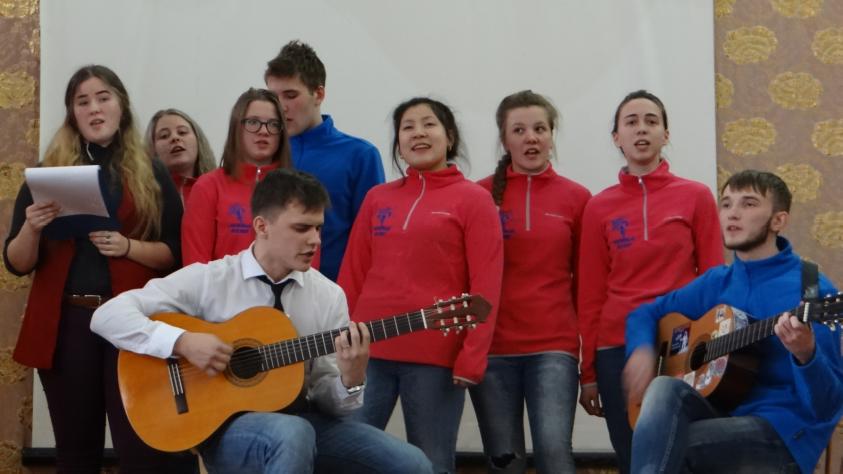 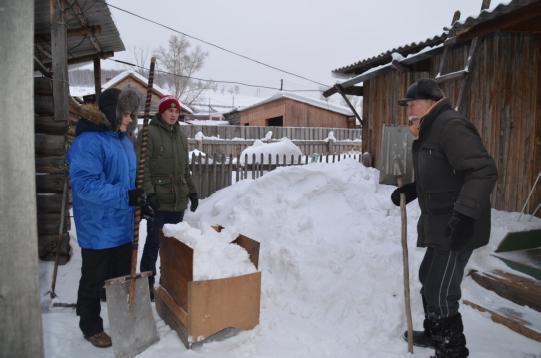 Чистка снега   
у  ветеранов, 
труженика тыла
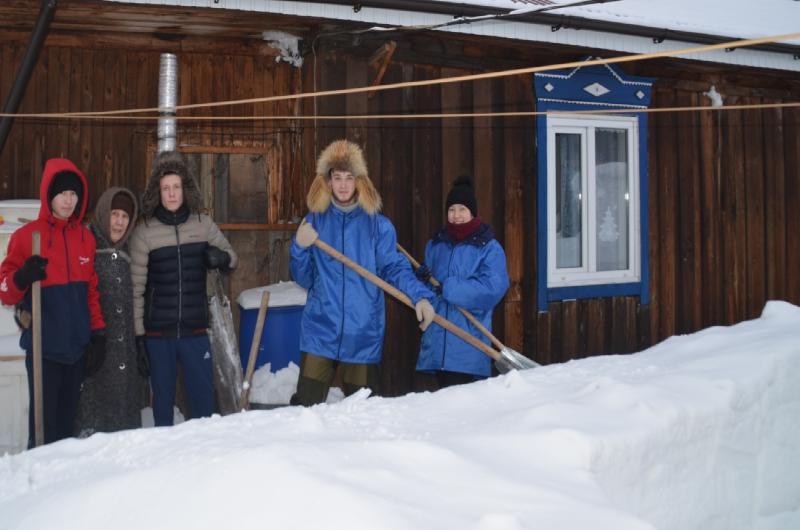 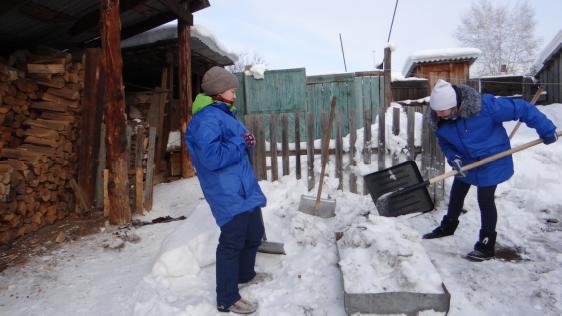 Чистка снега
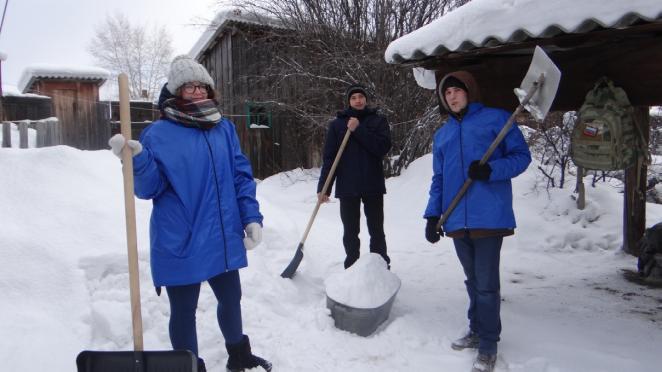 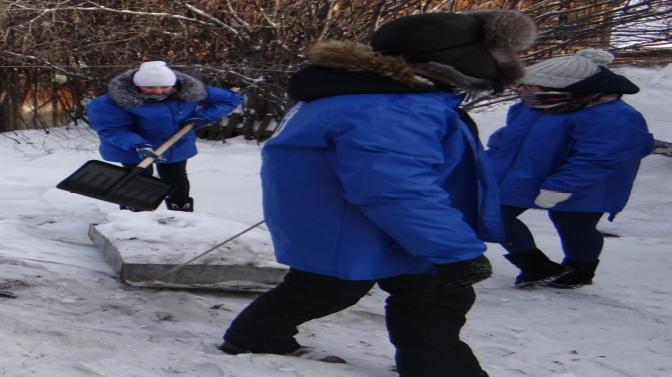 Чистка  снега, колка и складирование дров
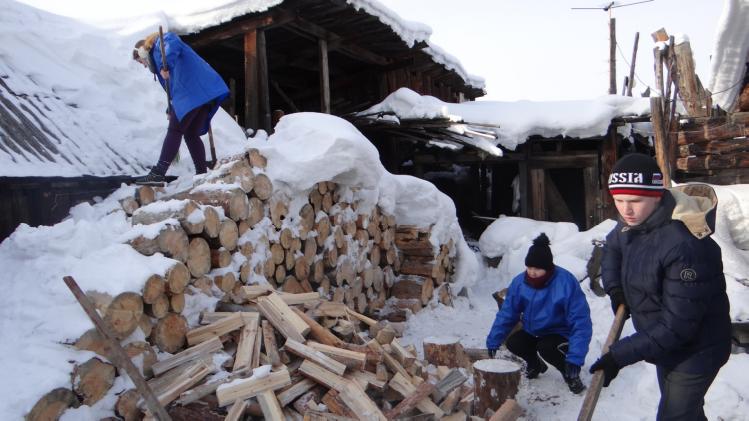 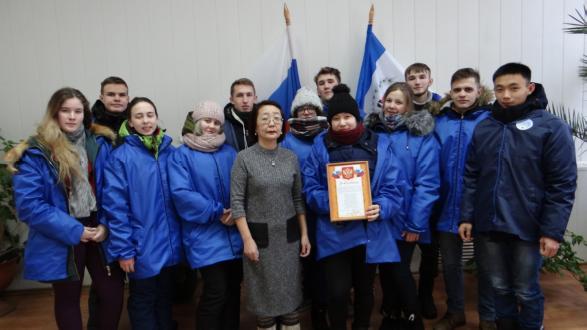 Вручение 
благодарственных
 писем
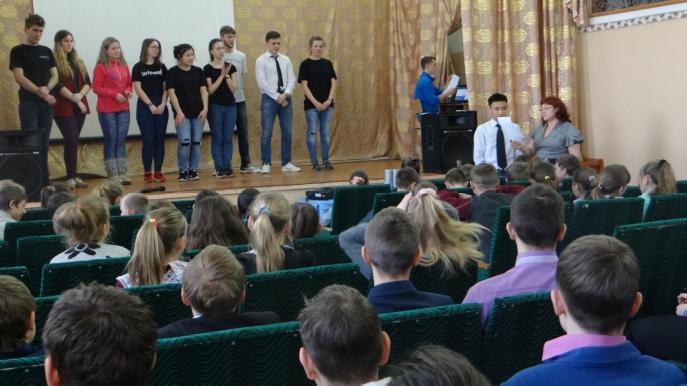 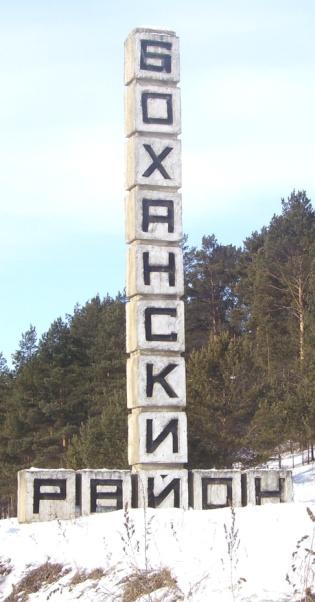 СПАСИБО  ЗА   
    ВНИМАНИЕ !